RBAC Tutorial
Brad Spengler
Open Source Security, Inc.
Locaweb - 2012
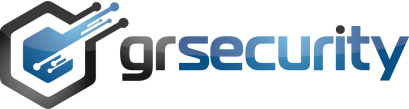 Overview
Why Access Control?
Goals
Architecture
Implementation
Lookup example
Subject example
Questions/Requests
Why Access Control?
Access Control is just one part of system security
Useful tool, not a cure-all
“Modern” mandatory access control uses decades-old technology and retains its antiquated assumptions
See Labeled Security Protection Profile (LSPP)
Not Internet-connected or even heterogenous Intranet-connected (3.3.4)
No active attacker or careless admin (3.3.0, 3.3.2)
Basically only accidental downgrade of sensitive info (4.1)
Why Access Control? (cont.)
Despite what Red Hat wants you to think, this is not the purpose of access control:
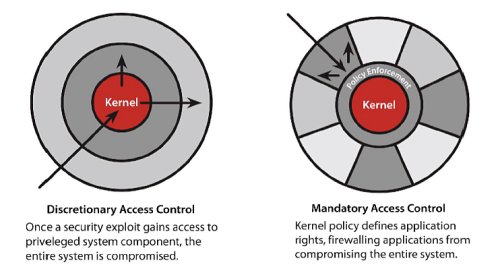 Why Access Control? (cont.)
Often used as a last line of defense (memory corruption post-exploitation)
Front line defense for certain bug classes (arbitrary file disclosure, ../../../../etc/shadow)
Typically not involved in reducing TCB attack surface
Proper sandboxes help here, but sufficiently complex/efficient code will touch rare paths
perf_counter()
[Speaker Notes: TCB = Trusted Computing Base
For the pupose of this presentation, this is considered to be the Linux kernel
Forget formal methods, can’t prove anything in real environments]
Why Access Control? (cont.)
Particularly useful in combination with a hostile attack environment
NX, ASLR, other userland hardening
PaX can provide removal of arbitrary code execution in memory
Access Control can provide the same at the filesystem level
Goals
Design around Access Control strengths in combination with anti-exploitation measures
Protect entire system, not just specific first-party apps
Don’t create a “framework”, create a system with specific intent
Allows detection of stupid/wrong usage and enables user education
Human readable, intuitive policy with understandable error messages and suggestions
Goals (cont.)
Force users toward policies where base ambient permission is restrictive and unprivileged
Provide full-system learning to automatically produce secure policies
Generally better than those a distro or user could create
Tailored to how software is used, not how it could be used in all configurations (inflation of ambient permission)
Goals (cont.)
Provide simple configuration for learning based on questions like “what information is sensitive?”
Performance: < 1% impact
SELinux claims 7% average hit, 10% hit on Apache
Architecture
Kernel modifications perform policy enforcement and generates learning logs
Userland tool parses and analyzes policy
Policies have the following basic structure:
Role N
Role 1
Subjects
Subjects
Capabilities
Files
Sockets
Resources
Capabilities
Files
Sockets
Resources
Architecture - Roles
Roles can be applied to a user or group
Everything without a specific role is given the “default” role
Arbitrary special roles can be created that can be entered with optional authentication
PAM-based authentication is also provided
Access to a role can be restricted by taint-propagated source IP
Maximum umask can be enforced per-role
Architecture - Subjects
Subjects refer to binaries or scripts
Nested subjects are allowed: a subject whose policy is only applied when executed by another specified subject
Subjects can “inherit” policy from a more generic subject
Allows to have a generic subject for unprivileged apps
All other subjects essentially show a “diff” of what makes them privileged
Architecture - Objects
Objects are files, sockets, resources, capabilities, and PaX markings
Files support access like read, write, execute, append-only, create, delete, hardlink, set suid/sgid, and hidden
Can also create audit logs for any of these accesses
Sockets can be restricted by family (inet, netlink, etc)
IPv4 sockets can be restricted by socket type, protocol, bind address, connect destination, and port
Architecture – Objects (cont.)
Resource policies override those set by setrlimit()
CPU time, memory usage, max file size, etc
Capabilities are subsets of “root” privilege
See “False Boundaries and Arbitrary Code Execution” (http://forums.grsecurity.net/viewtopic.php?f=7&t=2522)
PaX flag support allows mandatory enforcement of PaX flags on user binaries or mandatory removal of flags for problem apps (e.g. PAX_MPROTECT on java)
Implementation
Does not use LSM
History is interesting – initially a “trojan horse” to allow for a commercial security module from Immunix
A decade later, still does not support stacking
RBAC does much more than the LSM interface allows
Meanwhile, grsecurity has remained compatible with all other LSMs
Implementation (cont.)
Grsecurity’s RBAC system uses a combination of pathname and inode-based matching
 File objects support regular expressions, use anchors
An anchor is the longest valid path component from fs root not containing a regex
E.g.: /home/*/.ssh anchor is /home
Inode/device pairs are determined for files that exist at enable time
Implementation (cont.)
Non-existent files at enable time are specially marked internally
Filenames are kept stored, used when creating a file to find and instantiate the object
Enables idea of “policy recreation”: an object’s rules across all roles/subjects will persist across deletion/renaming/re-creation
Filenames are based on the system’s default namespace, not process fs root
E.g. In a /srv1 chroot, policy on and logging of a /bin/sh file will appear as /srv1/bin/sh
Implementation (cont.)
Much talk in the past from other camps about “insecurity” of pathname-based matching
Mostly aimed toward AppArmor (with some legitimate concerns there)
Pitfalls of pathname-only matching:
Rename
Symlink
Hardlink
Mount
Implementation (cont.)
Grsecurity’s RBAC avoids problems via hybrid approach
Rename: requires read/write access on both the source and destination name, create on new name (and delete if it exists), and delete on old name
Symlink: Not followed by userland tool (e.g. policy on a /tmp/hello.txt symlink to /etc/shadow can’t be tricked to grant access to /etc/shadow)
Hardlink: Requires create and link permission in addition to any permission existing on source
Mount: requires CAP_SYS_ADMIN, not supported while RBAC is enabled
Implementation (cont.)
No support yet for filesystem namespaces (used by LXC)
Use is somewhat nebulous, in concert with many combinations of namespaces (pid, net, user)
Single-application sandbox
Entire system in a container
Only handle cases where files involved with the namespace are accessible via the main namespace?
Implementation (cont.)
Full-system learning creates a new subject for a binary when it:
Performs network activity
Modifies a file in a protected path
Reads a sensitive file
Uses a capability
When many files in a given directory are accessed in the same way, access is reduced to the directory
Gives learning predictive power
‘many’ determined by configuration
Lookup Example
Given the following relevant objects:
/              h
/home    rwcd
/home/*/.bashrc r
We will perform a lookup on:
/home/spender/.bashrc
/tmp/exploit
Lookup Example (cont.)
At each step:
Does an inode/dev exist for this path component in policy?
Match is anchor
Found match
Is this a regex anchor?
Check regexes for match (first matches first)
Traverse to parent directory
Lookup Example (cont.)
No inode/dev for /home/spender/.bashrc
No inode/dev for /home/spender
Inode/dev found for /home
It’s also an anchor
Check /home/*/.bashrc against /home/spender/.bashrc
Match found, read-only access
Lookup Example (cont.)
No inode/dev for /tmp/exploit
No inode/dev for /tmp
Inode/dev found for /
Also called the “default” object, as it catches all files without more specific objects
Match found, not able to create, not able to see file if it already exists
Subject Example
/usr/bin/cvs
Interesting binary as it operates both as a server and client, depending on the context
Policy is for the server context (in pserver mode)
run as user ‘cvs’, straight from grsecurity.net
Subject Example (cont.)
subject /usr/bin/cvs
	/	
	/*	h
	/etc/fstab 	r
	/etc/ld.so.cache	r
	/etc/localtime	r
	/etc/nsswitch.conf	r
	/etc/mtab 	r
	/etc/passwd 		r
	/etc/group	r
	/proc/meminfo 	r
	/dev/urandom	r
	/dev/log 	rw
	/dev/null	rw
	/lib	rx
	/usr/lib	rx
	/home/cvs	r
	/home/cvs/CVSROOT/val-tags	rw
	/home/cvs/CVSROOT/history	ra
	/tmp 	rwcd
	/var/lock/cvs	rwcd
	/var/run/.nscd_socket	rw
	/proc/sys/kernel/ngroups_max	r
	/proc/sys/kernel/version	r
	/var/run
role cvs u
subject / 
	/	h
	-CAP_ALL
	connect disabled
	bind disabled
Allows chdir(“/”) but no file/directory listing in /
Subject Example (cont.)
subject /usr/bin/cvs
	/	
	/*	h
	/etc/fstab 	r
	/etc/ld.so.cache	r
	/etc/localtime	r
	/etc/nsswitch.conf	r
	/etc/mtab 	r
	/etc/passwd 		r
	/etc/group	r
	/proc/meminfo 	r
	/dev/urandom	r
	/dev/log 	rw
	/dev/null	rw
	/lib	rx
	/usr/lib	rx
	/home/cvs	r
	/home/cvs/CVSROOT/val-tags	rw
	/home/cvs/CVSROOT/history	ra
	/tmp 	rwcd
	/var/lock/cvs	rwcd
	/var/run/.nscd_socket	rw
	/proc/sys/kernel/ngroups_max	r
	/proc/sys/kernel/version	r
	/var/run
No “o” mode, so inherits file and capability policy from subject /, no capability use permitted
role cvs u
subject / 
	/	h
	-CAP_ALL
	connect disabled
	bind disabled
Subject Example (cont.)
subject /usr/bin/cvs
	/	
	/*	h
	/etc/fstab 	r
	/etc/ld.so.cache	r
	/etc/localtime	r
	/etc/nsswitch.conf	r
	/etc/mtab 	r
	/etc/passwd 		r
	/etc/group	r
	/proc/meminfo 	r
	/dev/urandom	r
	/dev/log 	rw
	/dev/null	rw
	/lib	rx
	/usr/lib	rx
	/home/cvs	r
	/home/cvs/CVSROOT/val-tags	rw
	/home/cvs/CVSROOT/history	ra
	/tmp 	rwcd
	/var/lock/cvs	rwcd
	/var/run/.nscd_socket	rw
	/proc/sys/kernel/ngroups_max	r
	/proc/sys/kernel/version	r
	/var/run
role cvs u
subject / 
	/	h
	-CAP_ALL
	connect disabled
	bind disabled
No modification of CVS repository
No arbitrary modification of CVS history
Subject Example (cont.)
subject /usr/bin/cvs
	/	
	/*	h
	/etc/fstab 	r
	/etc/ld.so.cache	r
	/etc/localtime	r
	/etc/nsswitch.conf	r
	/etc/mtab 	r
	/etc/passwd 		r
	/etc/group	r
	/proc/meminfo 	r
	/dev/urandom	r
	/dev/log 	rw
	/dev/null	rw
	/lib	rx
	/usr/lib	rx
	/home/cvs	r
	/home/cvs/CVSROOT/val-tags	rw
	/home/cvs/CVSROOT/history	ra
	/tmp 	rwcd
	/var/lock/cvs	rwcd
	/var/run/.nscd_socket	rw
	/proc/sys/kernel/ngroups_max	r
	/proc/sys/kernel/version	r
	/var/run
role cvs u
subject / 
	/	h
	-CAP_ALL
	connect disabled
	bind disabled
No rwx access to filesystem
Subject Example (cont.)
subject /usr/bin/cvs
	/	
	/*	h
	/etc/fstab 	r
	/etc/ld.so.cache	r
	/etc/localtime	r
	/etc/nsswitch.conf	r
	/etc/mtab 	r
	/etc/passwd 		r
	/etc/group	r
	/proc/meminfo 	r
	/dev/urandom	r
	/dev/log 	rw
	/dev/null	rw
	/lib	rx
	/usr/lib	rx
	/home/cvs	r
	/home/cvs/CVSROOT/val-tags	rw
	/home/cvs/CVSROOT/history	ra
	/tmp 	rwcd
	/var/lock/cvs	rwcd
	/var/run/.nscd_socket	rw
	/proc/sys/kernel/ngroups_max	r
	/proc/sys/kernel/version	r
	/var/run
role cvs u
subject / 
	/	h
	-CAP_ALL
	connect disabled
	bind disabled
Warning!  No network policy specified, allows any normally-permitted network activity!  Gradm will alert you to this
Questions/Requests?
Tried RBAC before and had a policy question?
Features you would like to see?

Thank you for supporting the research and development of grsecurity